Как проектировать содержание краеведческого образования?
Лекция 3
Следует заметить, что в словах «Я люблю свой край» нет ничего поверхностного или искусственного. Напротив, они отражают весьма существенные человеческие свойства… «Местные» черты поведения человека есть таинственное отражение того, что запечатлелось в нем в годы его детства
Мария Монтессори
Базовая культура личности: основы гражданственности, любви к Родине, бережного отношения к её историческому и культурному наследию
Подходы к определению содержания
Историко-архитектурный
Тематический
город предстает как особая пространственная художественная среда, представленная исторически сложившимися архитектурными ансамблями;
единство архитектурного и скульптурного облика города.
Содержание коррелирует с лексическими темами.
Подходы к определению содержания
Историко-архитектурный
Тематический
«Мифы и легенды стрелки Васильевского острова»
(программа «Город – сказка, город-быль»)
«Каменный зоопарк» (программа «Город на ладошке»)
Язык города: цвет
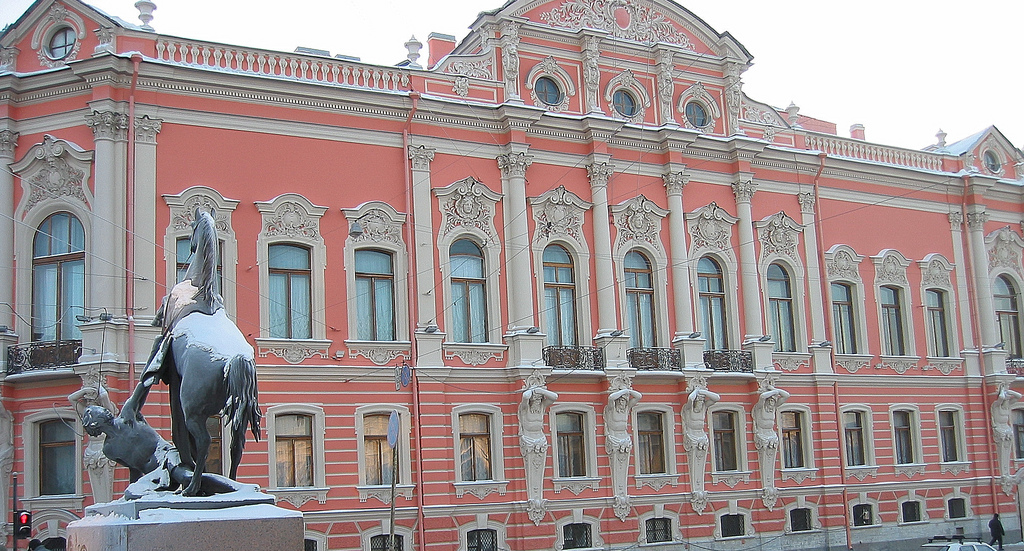 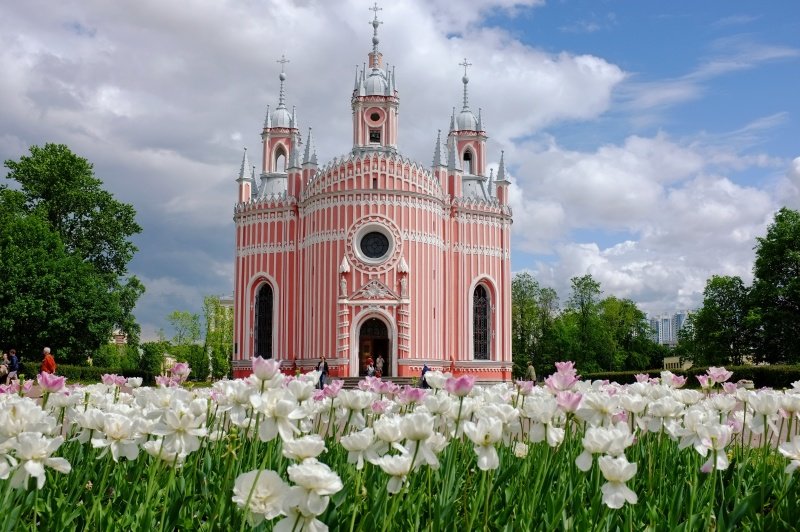 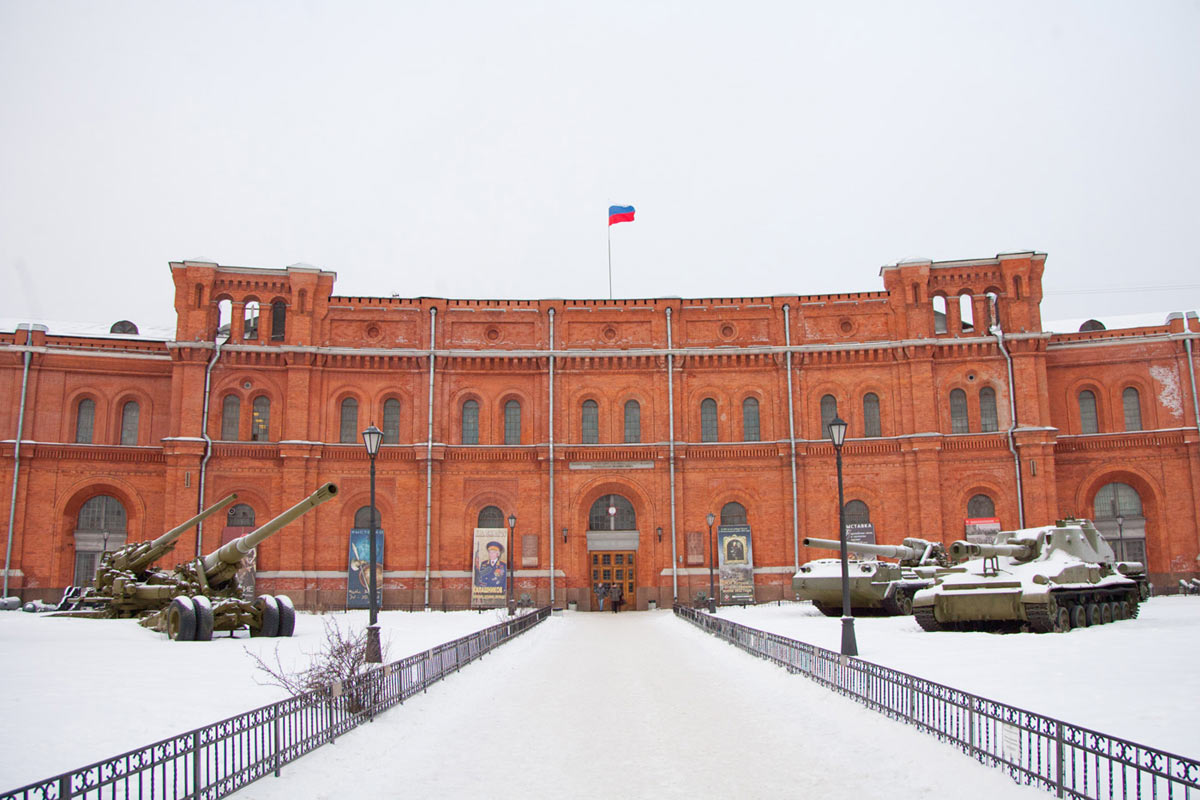 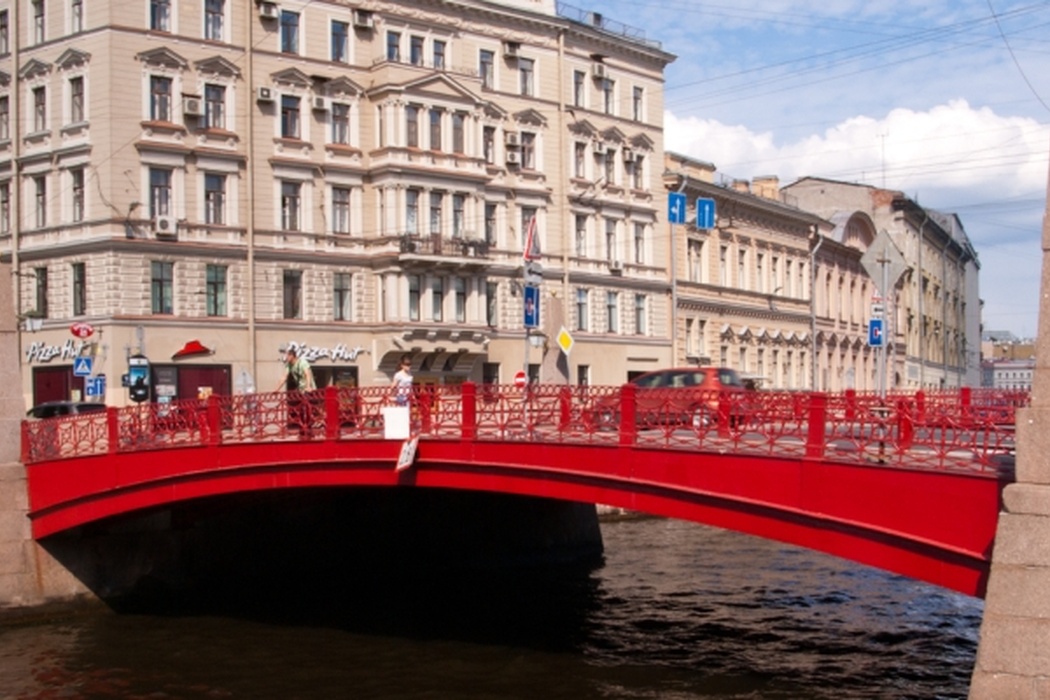 Язык города: цвет
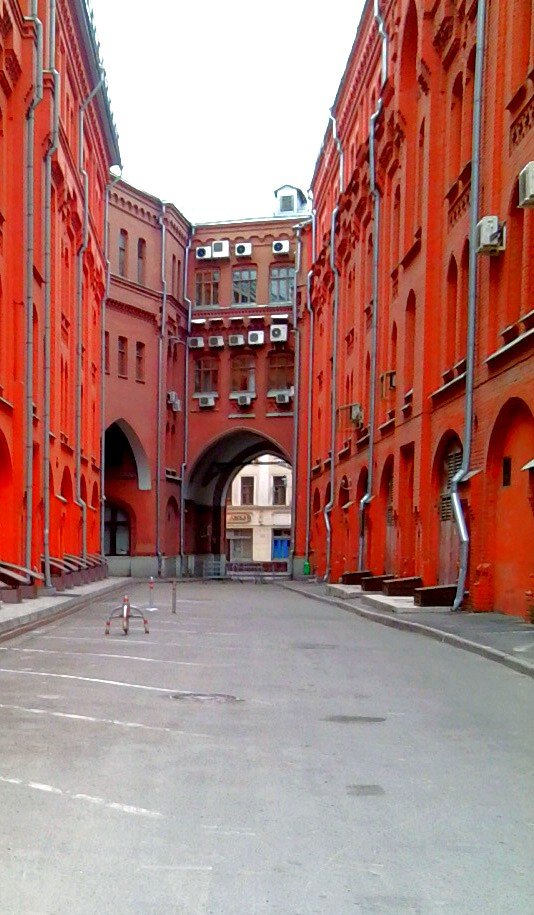 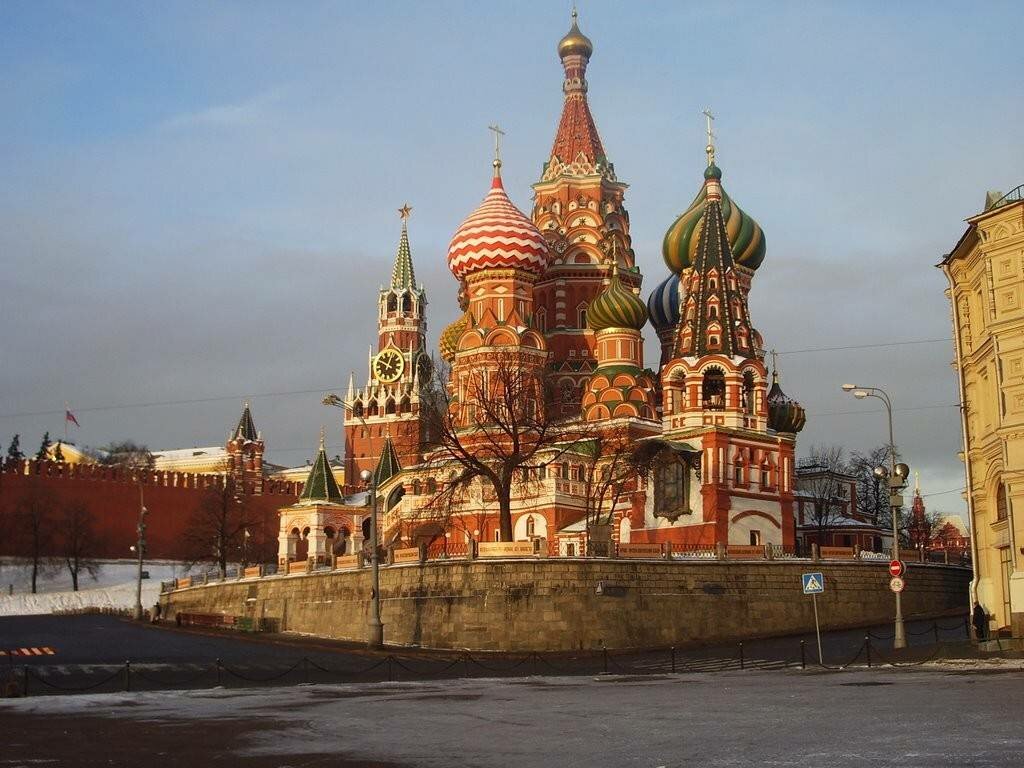 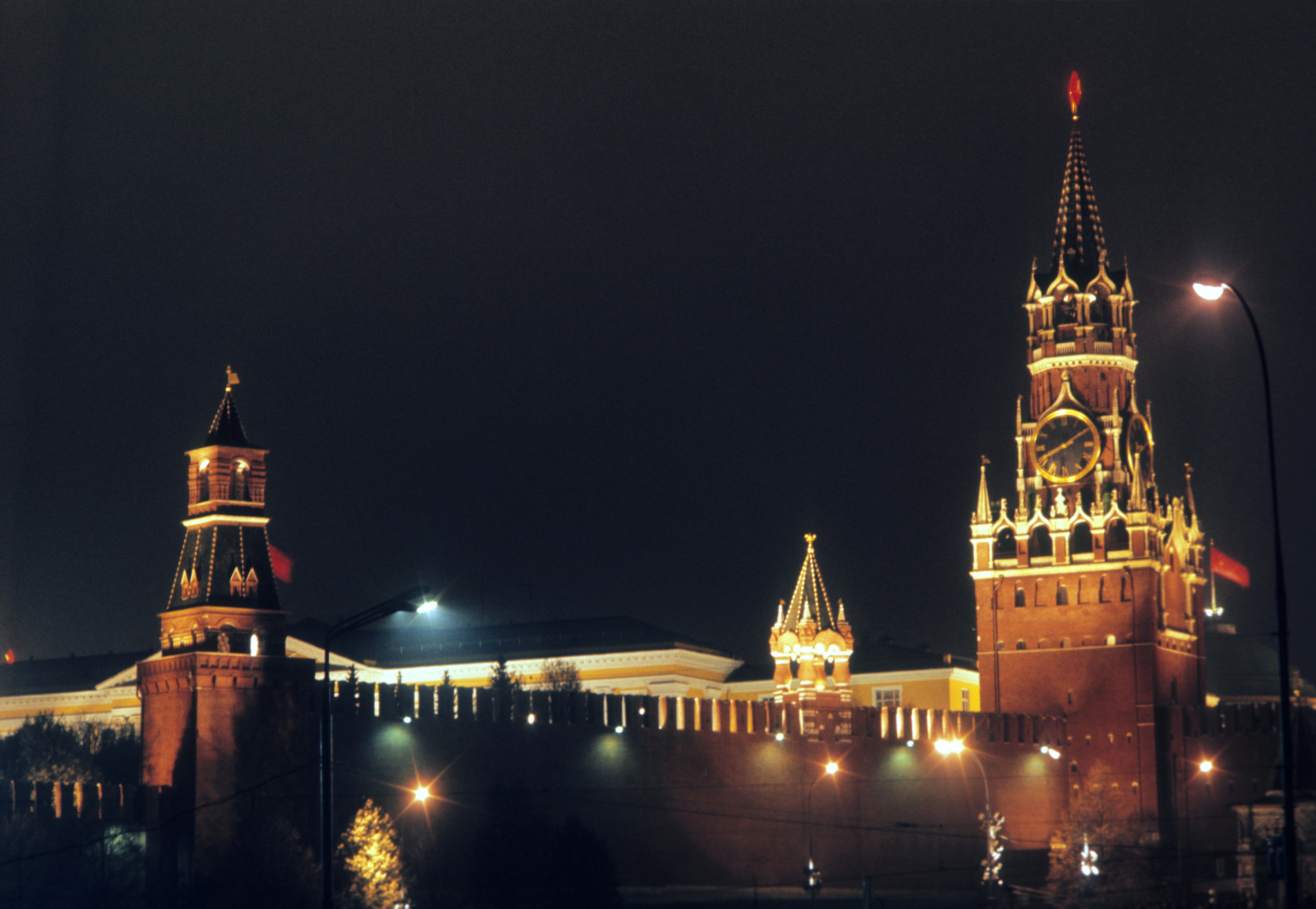 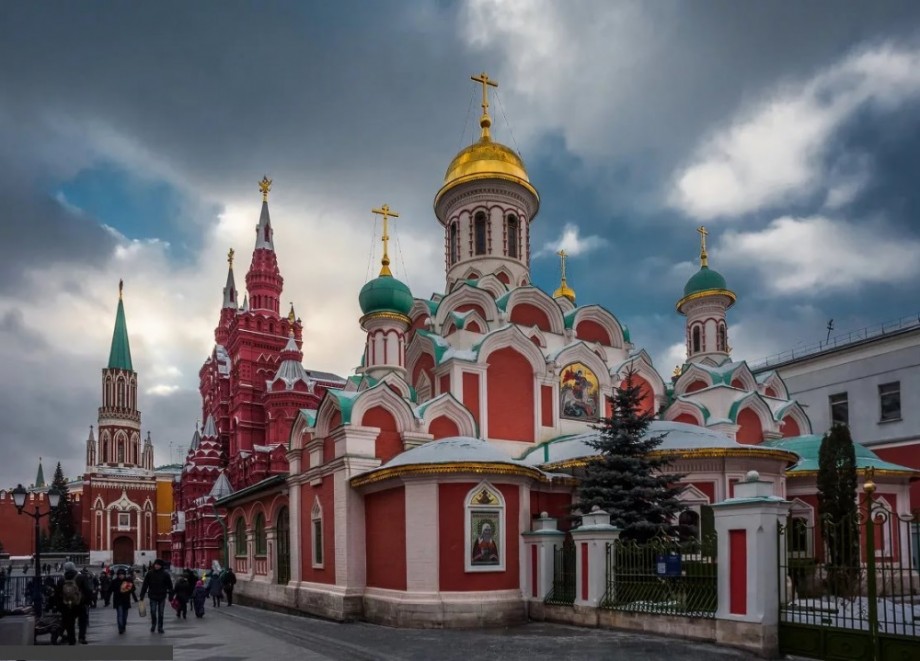 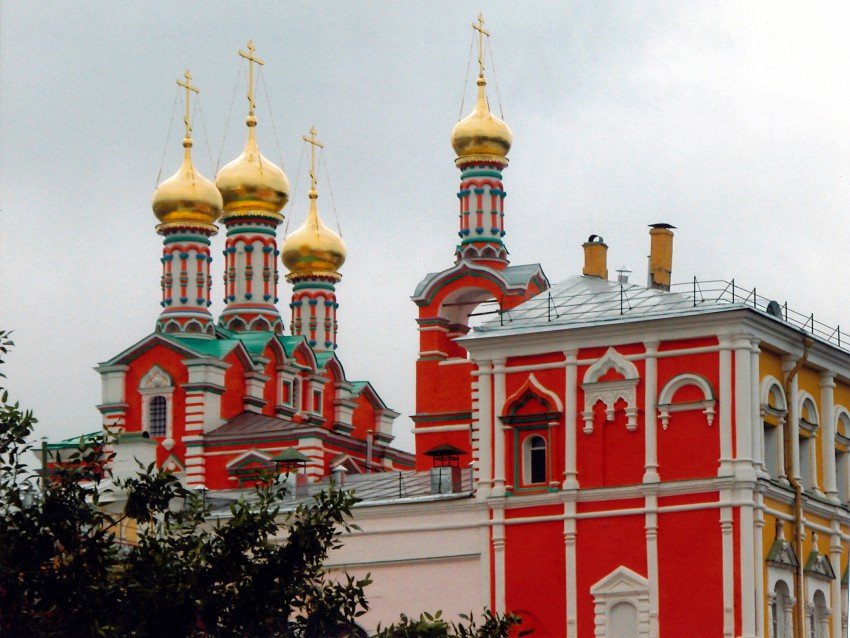 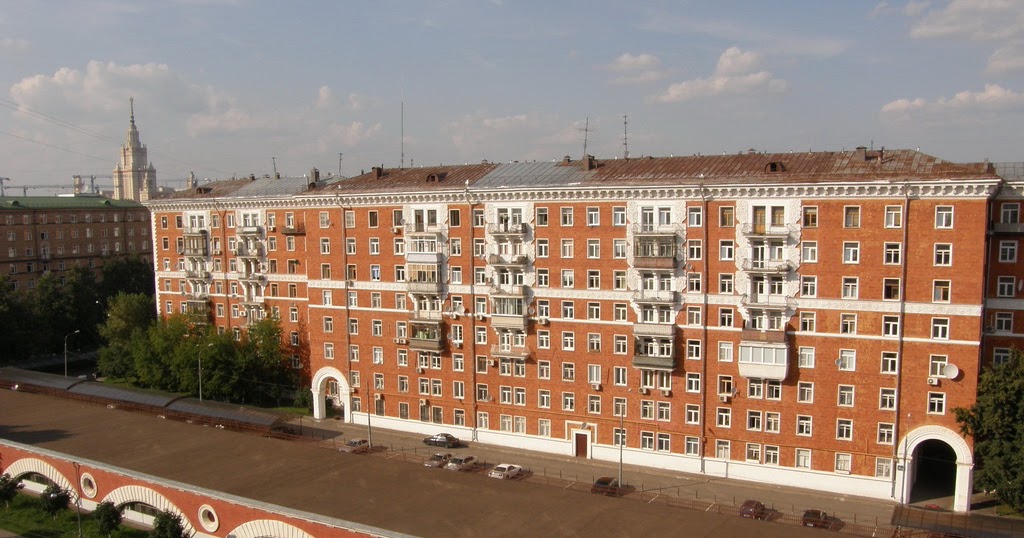 Язык города: запах
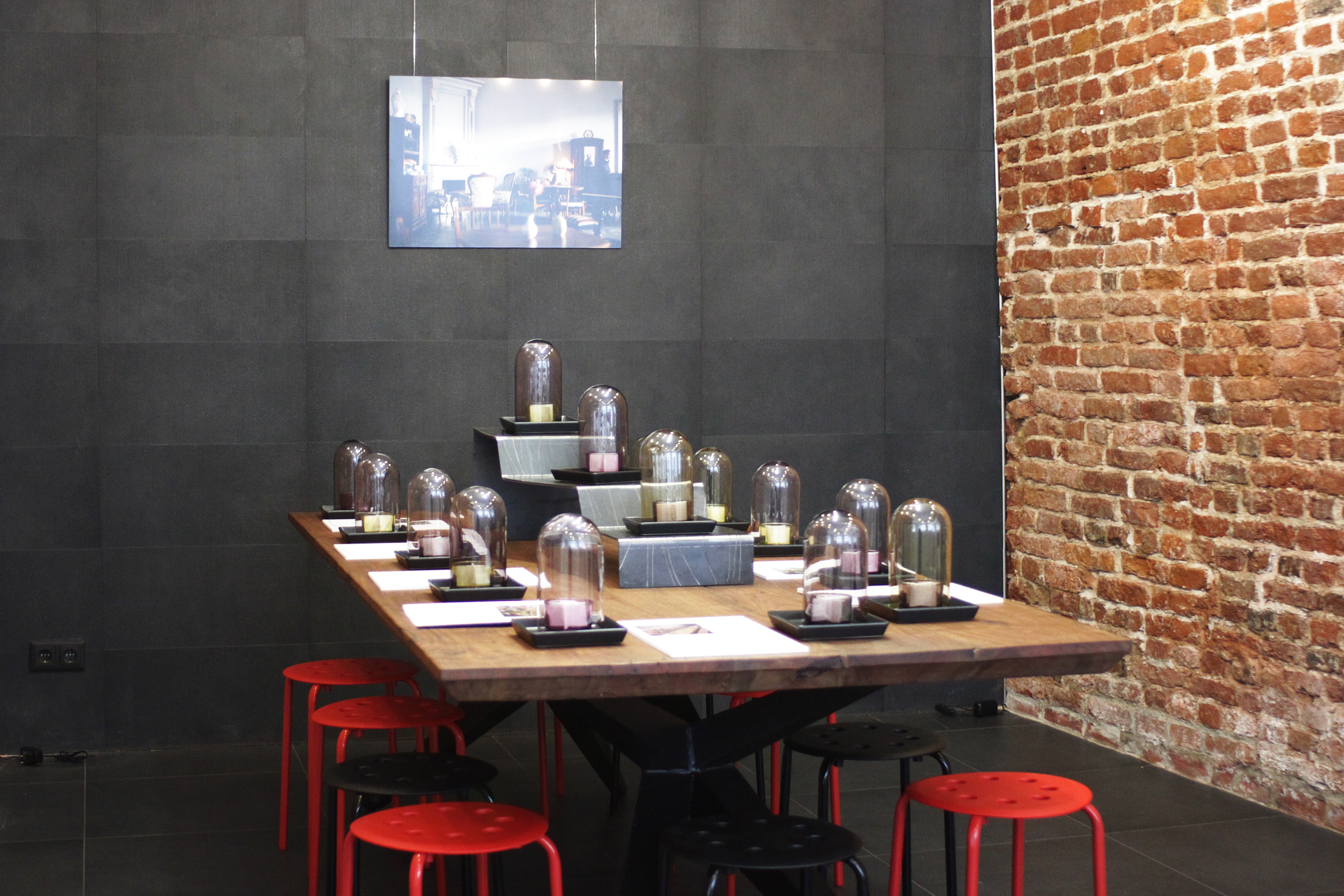 Ритм города
Язык города
Символы
Абстракция
Синестезия: ощущения создают образ Города
Символы города
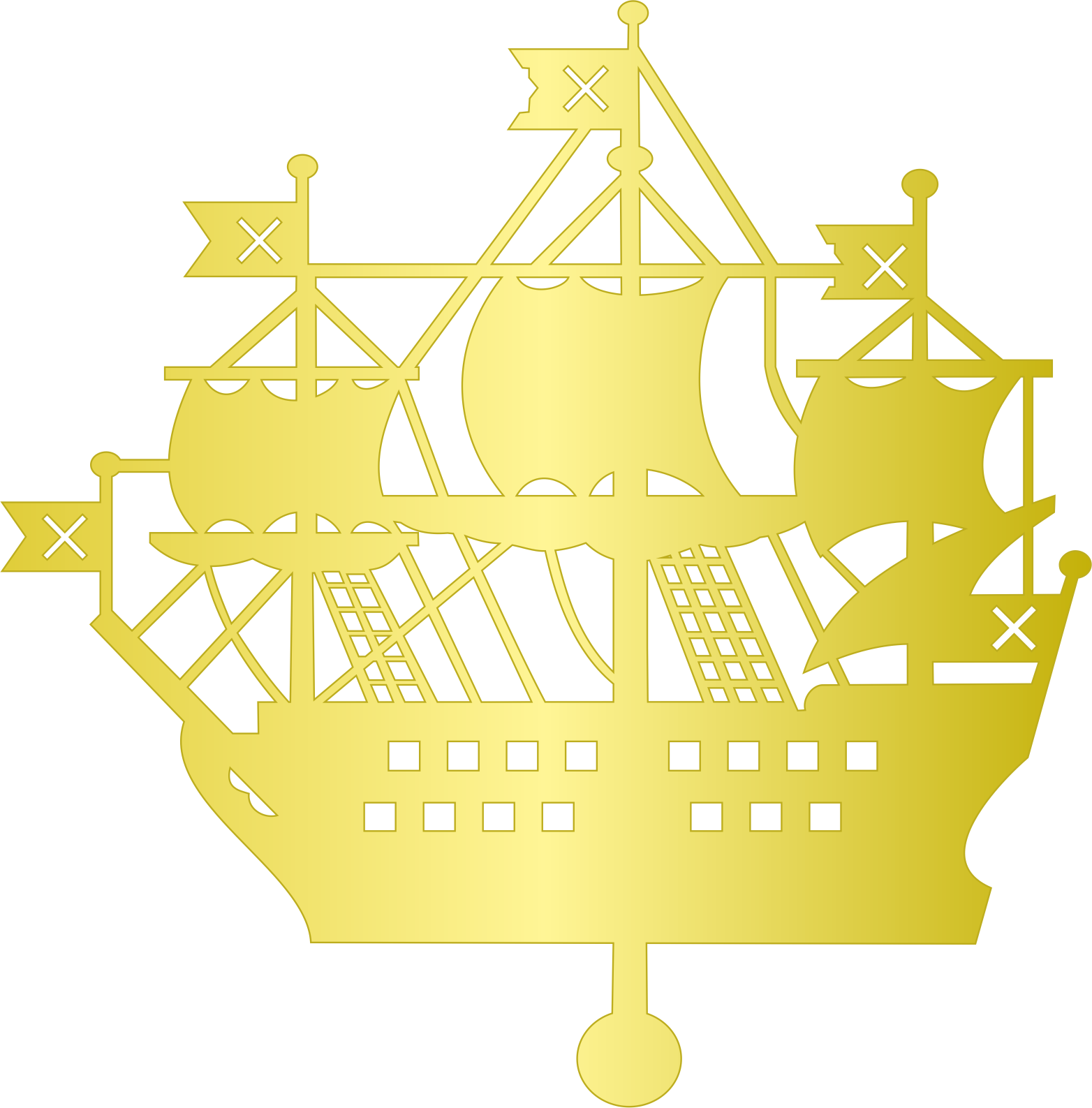 Памятники города
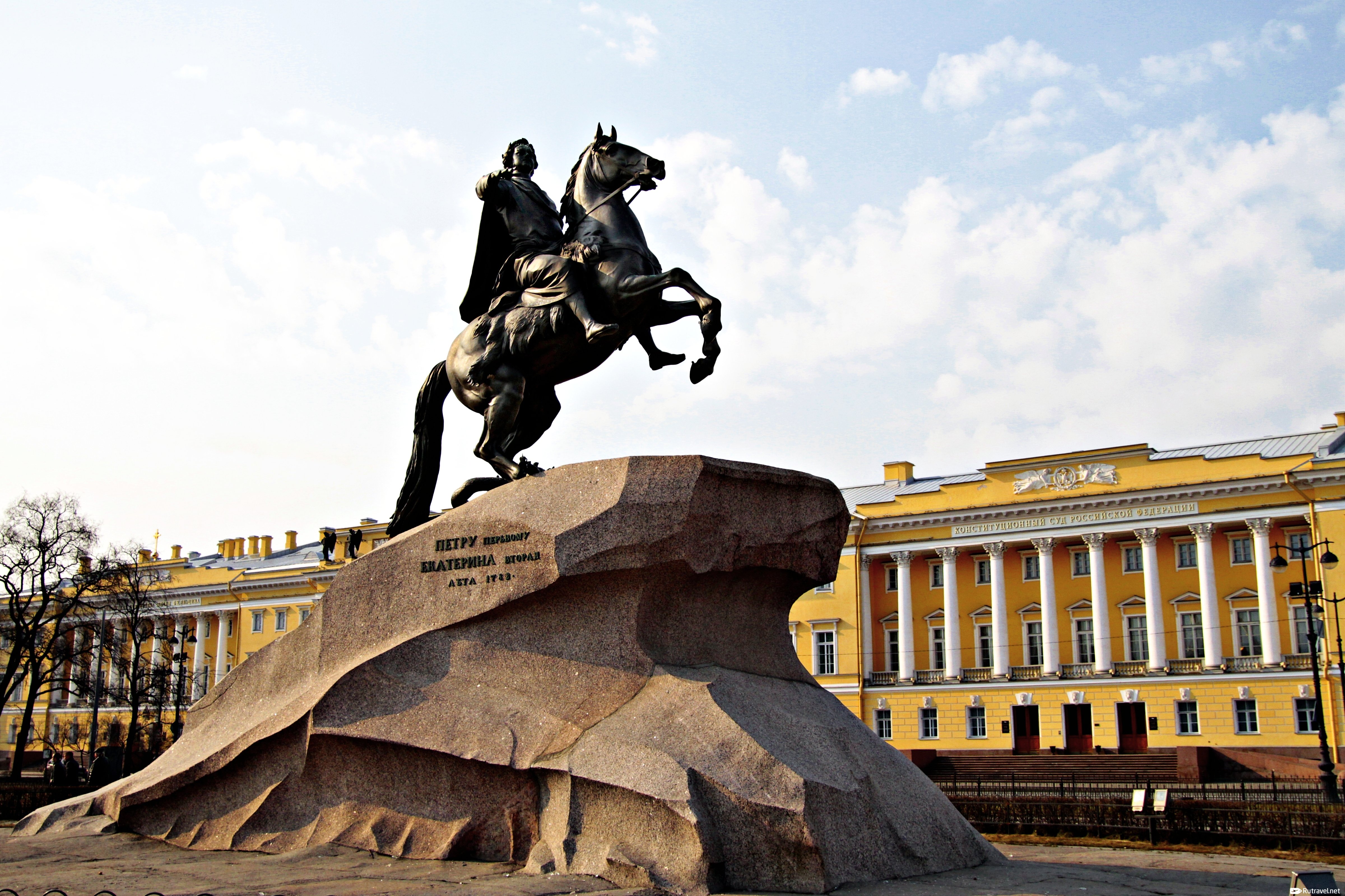 Архитектурные сооружения
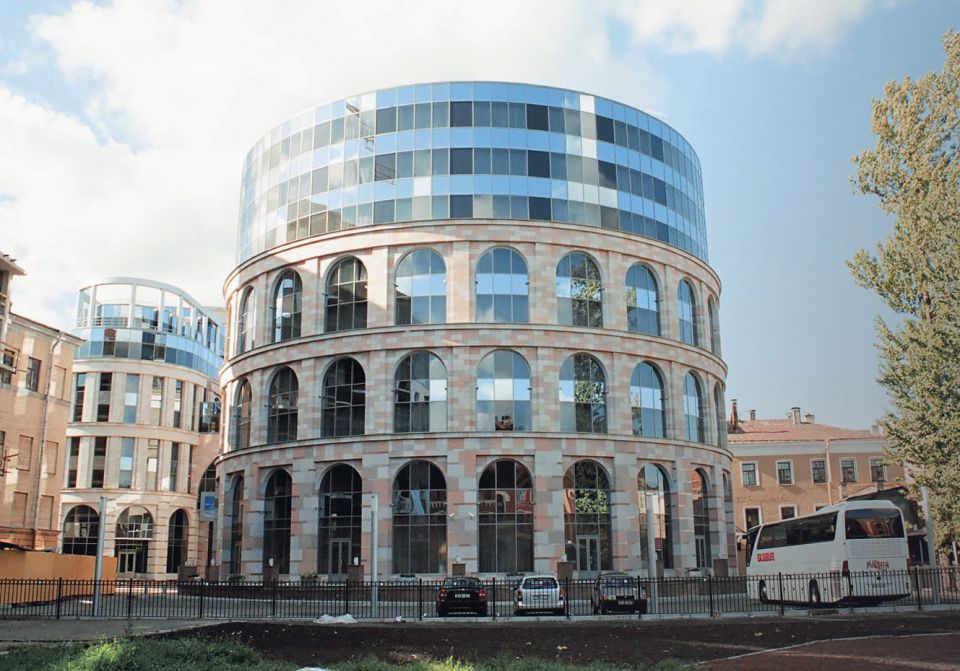 Наследие Санкт-Петербурга
совокупность памятников природы, истории и культуры;
местные традиции;
места хранения и трансляции памятников и традиций (музеи, театр и т.д.)
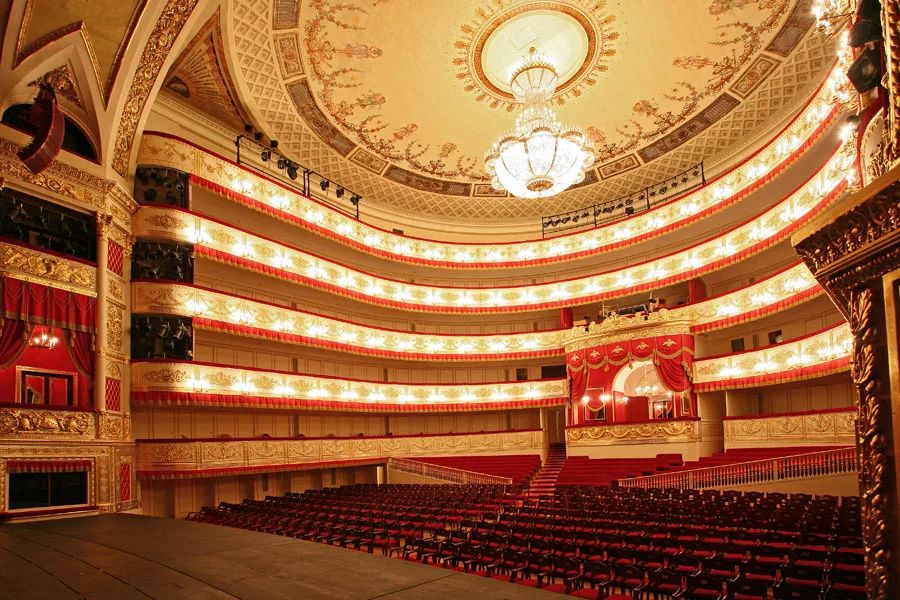 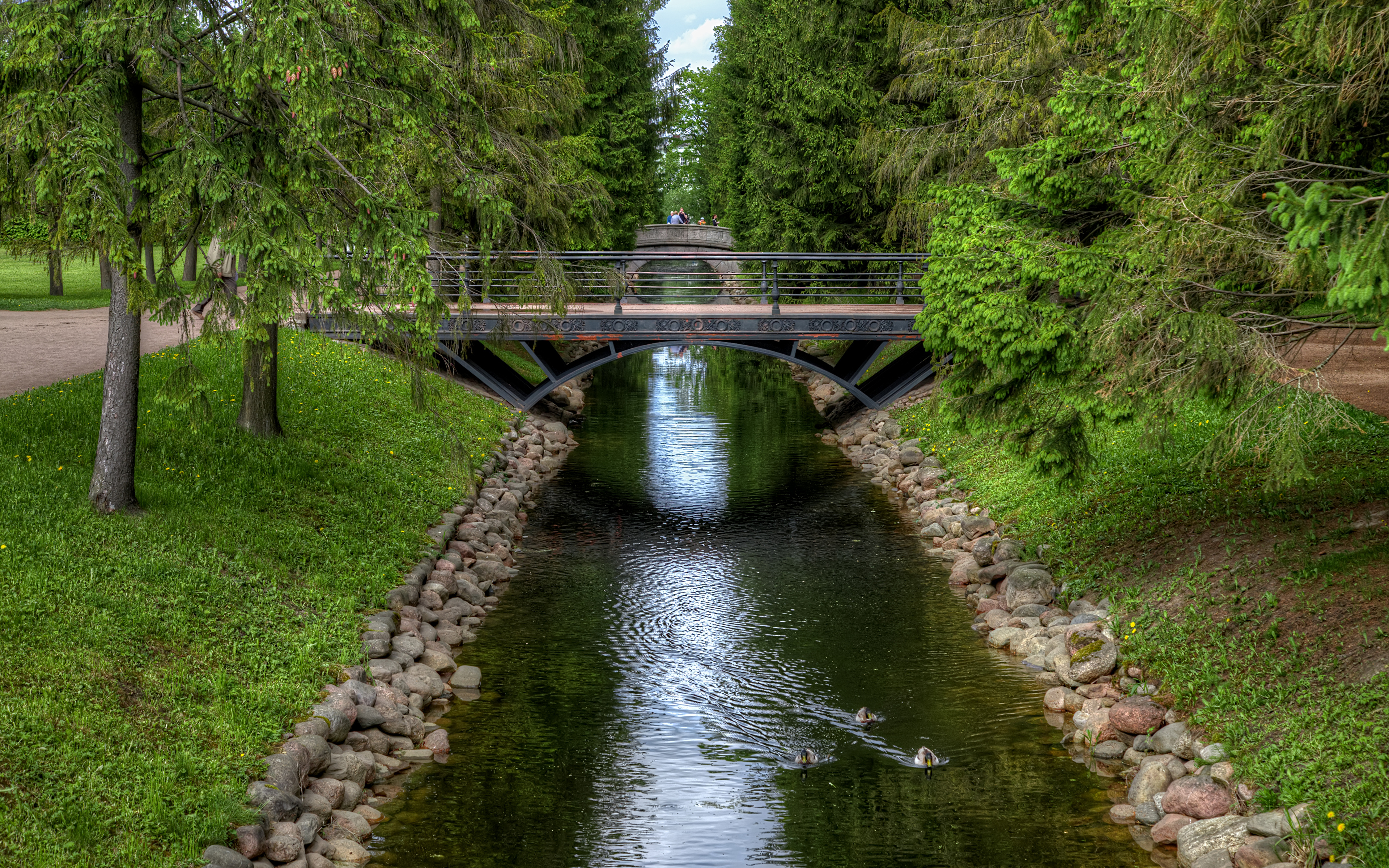 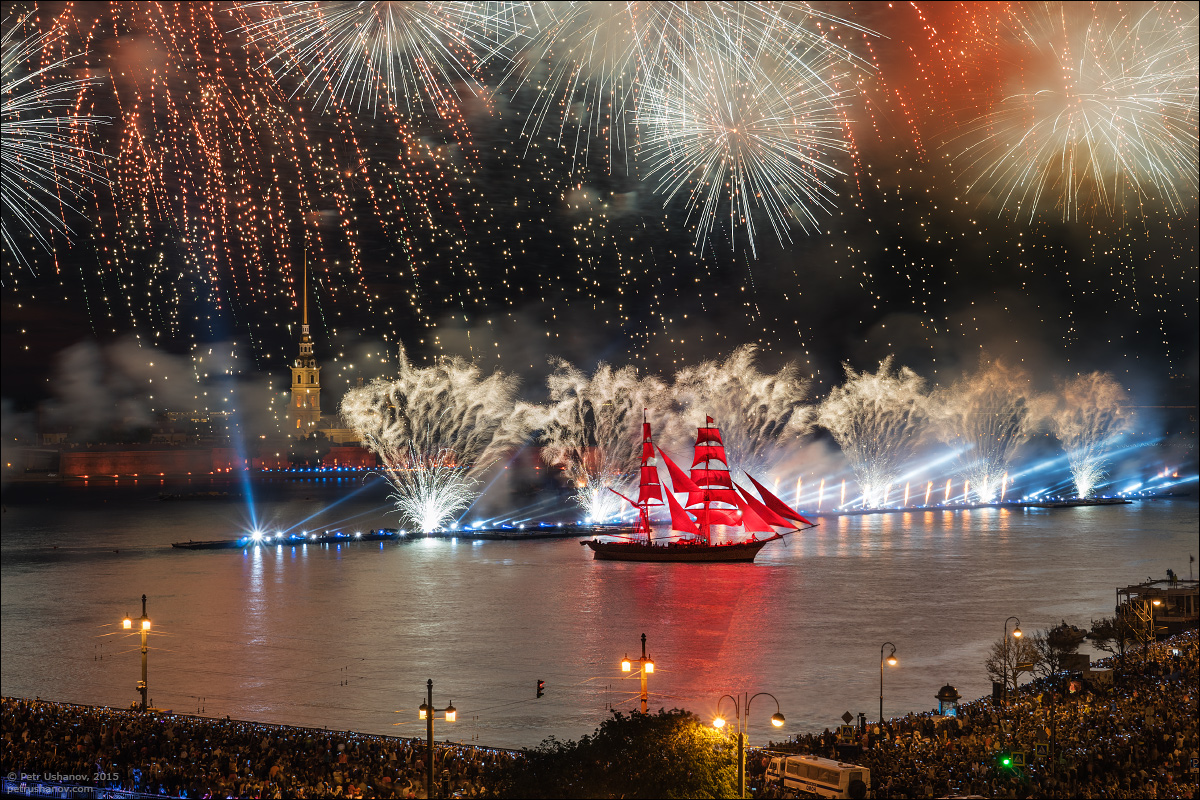 Памятники природы
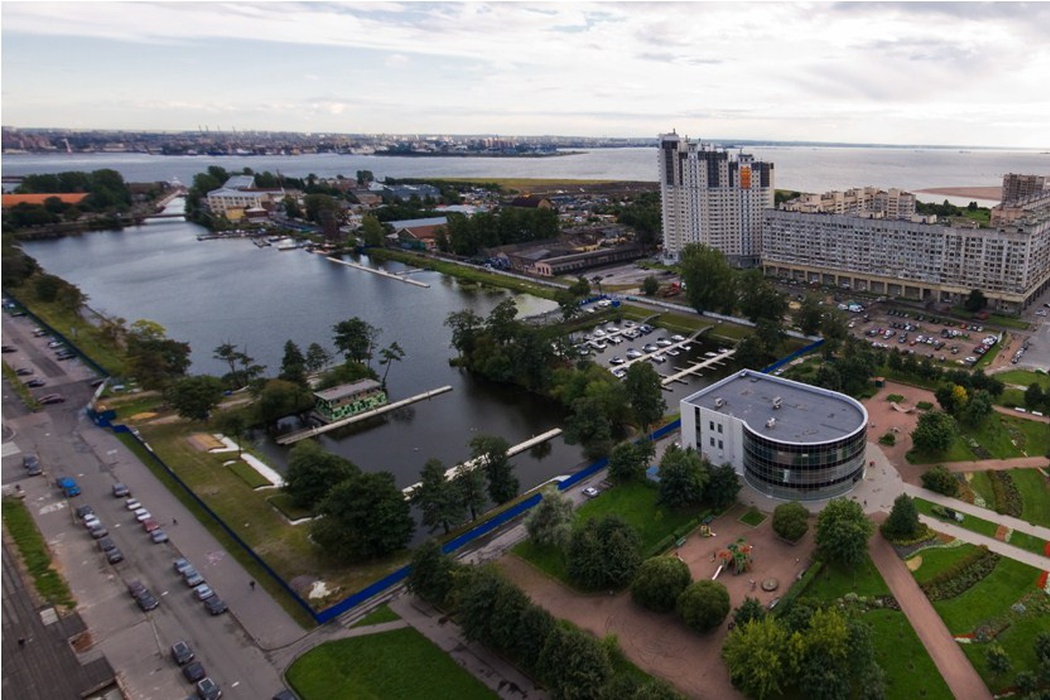 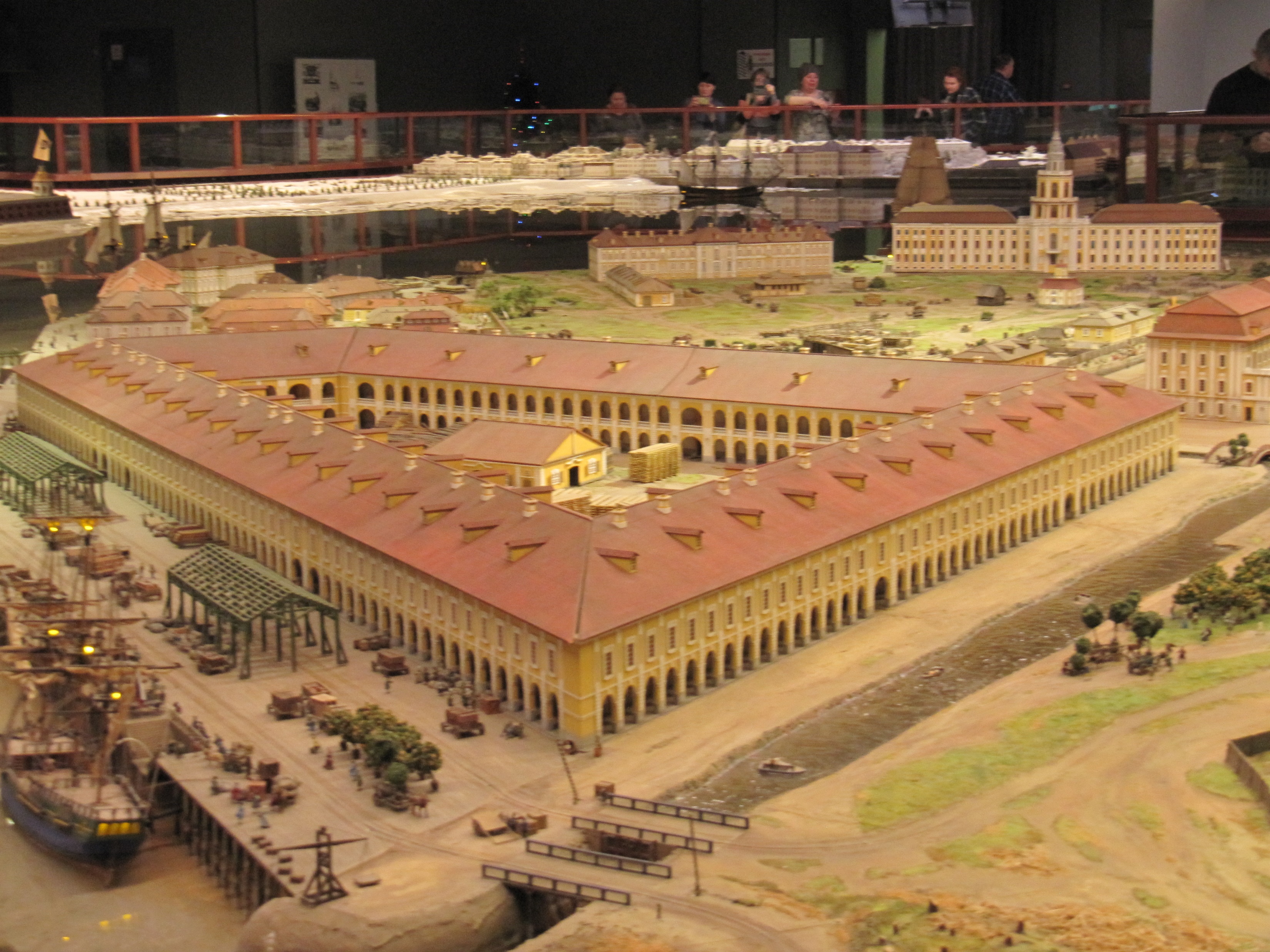 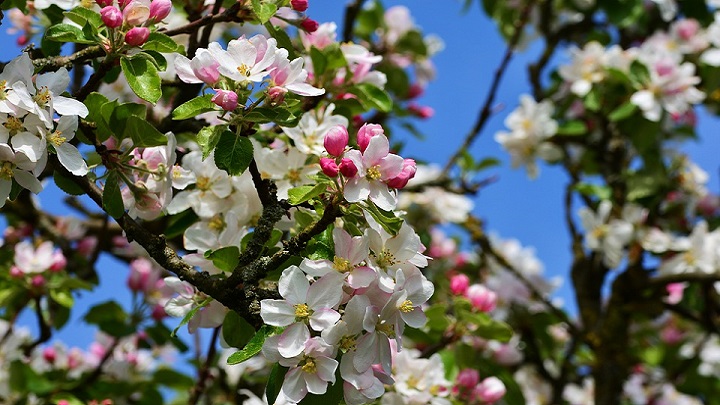 Памятники истории: утилитарные объекты
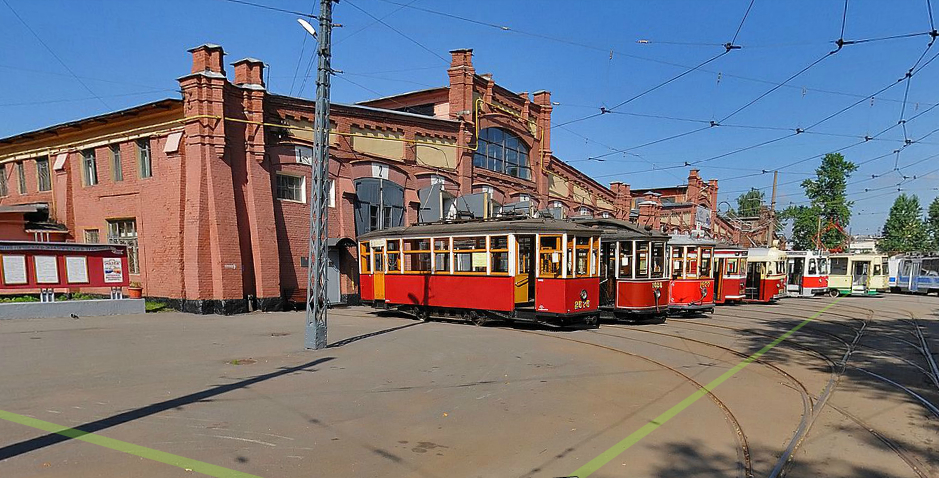 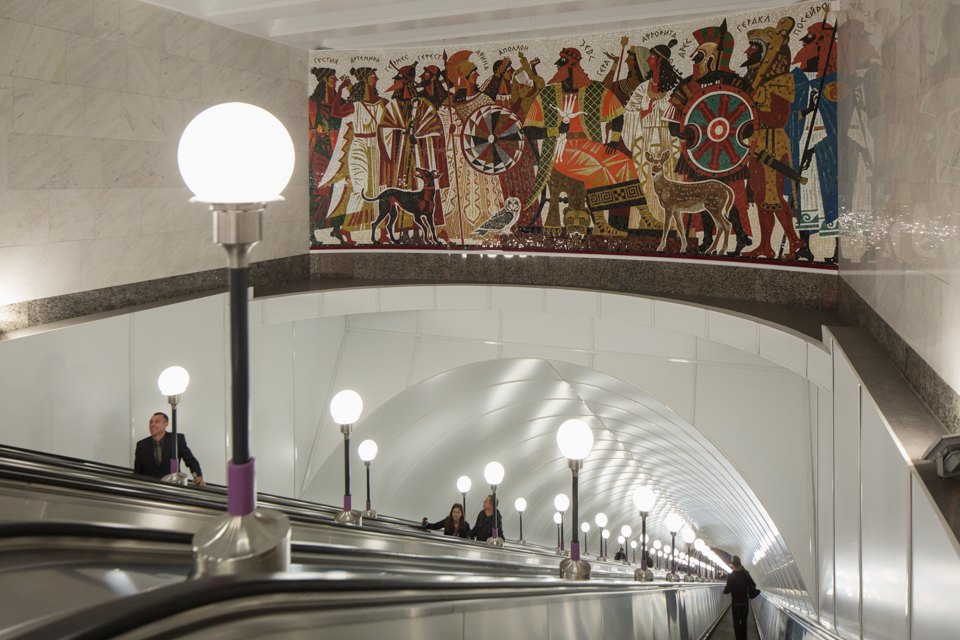 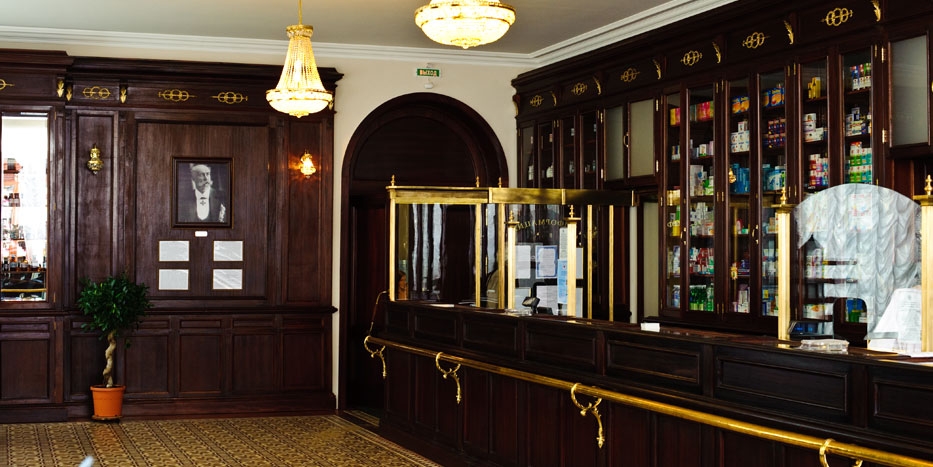 Памятники истории: эстетические объекты
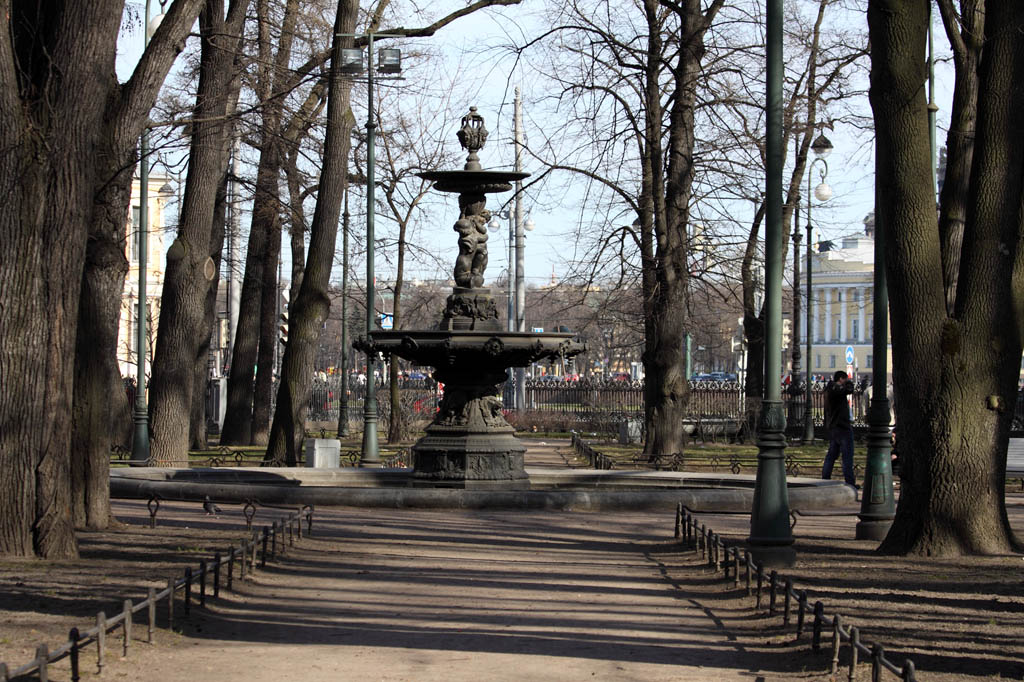 Духовные объекты (общечеловеческие ценности и нравственные нормы)
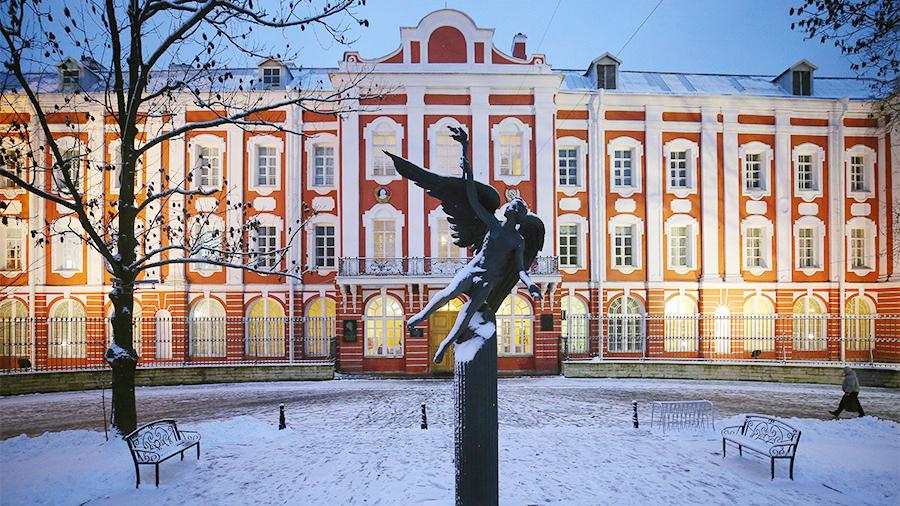 Исторические объекты (хранят память о прошлом)
Классификация памятников
Недвижимые памятники
Движимые памятники
Архитектура
Скульптура
Инженерные сооружения
Коллекции музеев
Коллекции выставочных залов
Коллекции городских и семейных архивов
Библиотеки
Предметы быта
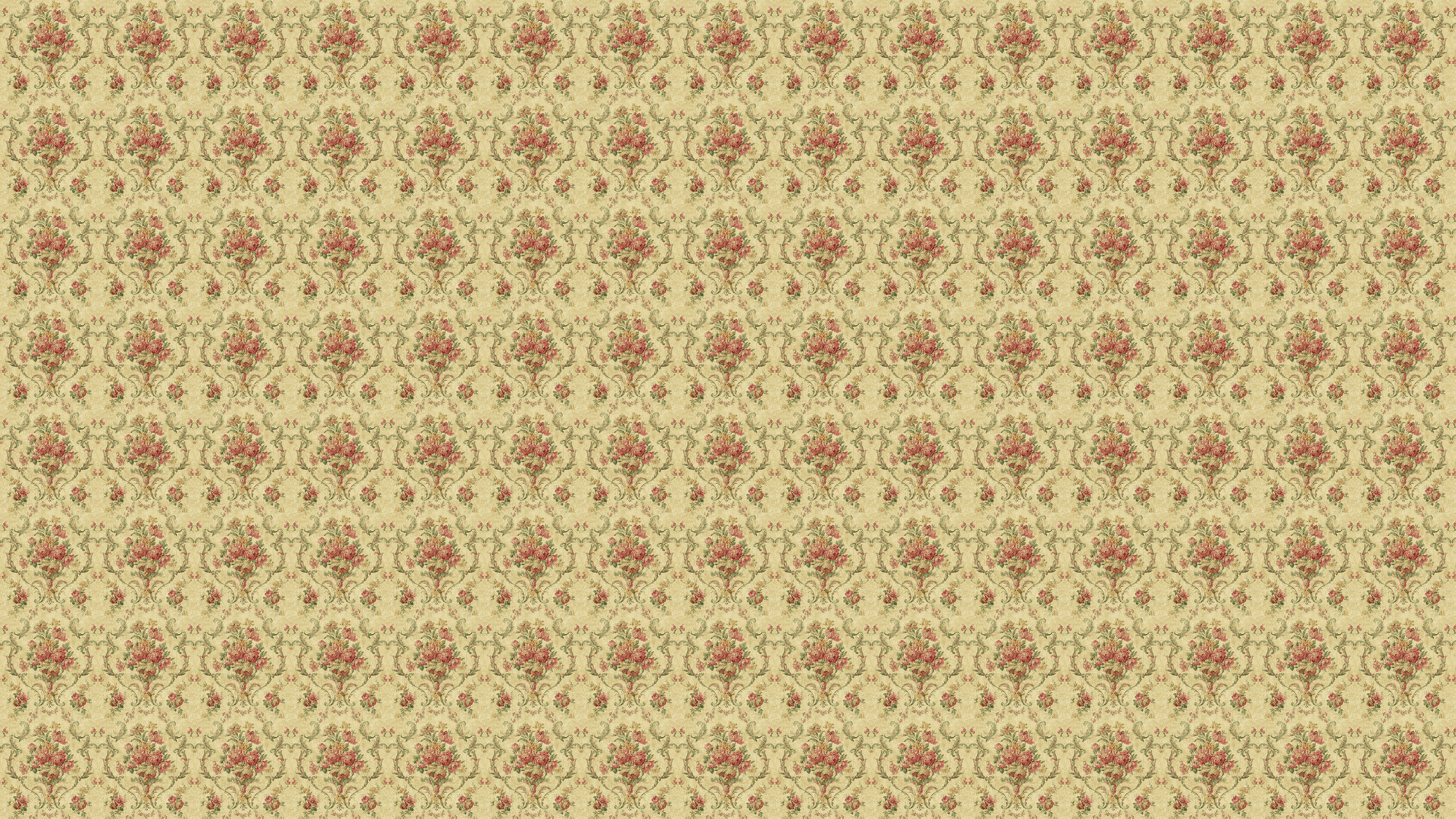 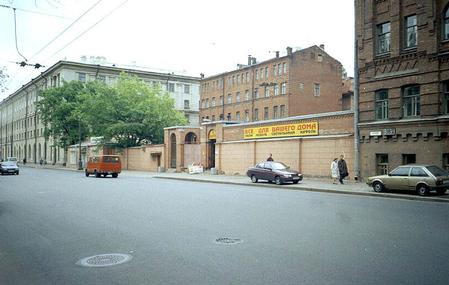 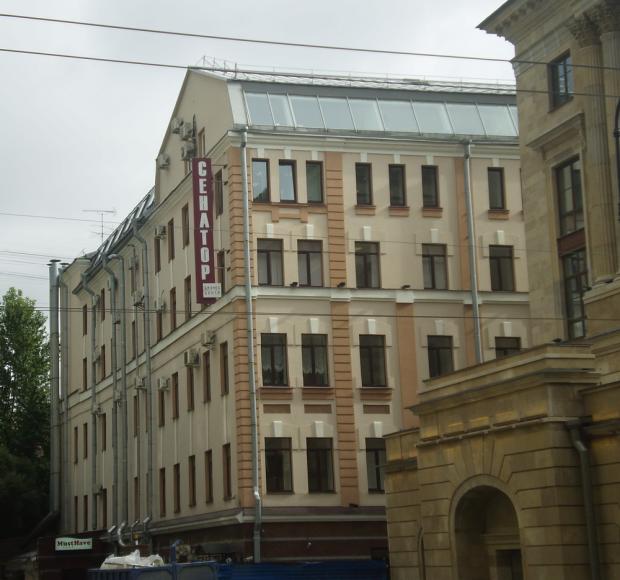 История торгового дома фабричных обоев
Семьи Павлухиных
Традиции и обычаи
«Исторически сложившиеся формы поведения людей решительно во всех областях жизни» (Э.А. Баллер)
Повседневные, поведенческие
Семейные
Общегородские
Религиозные 
этнические
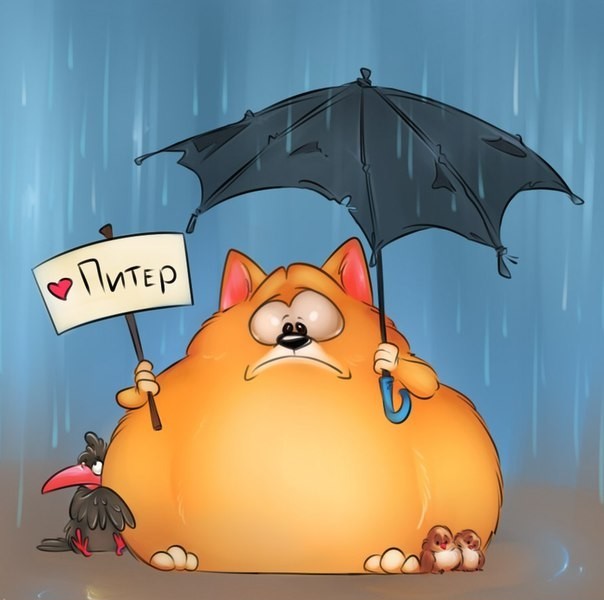 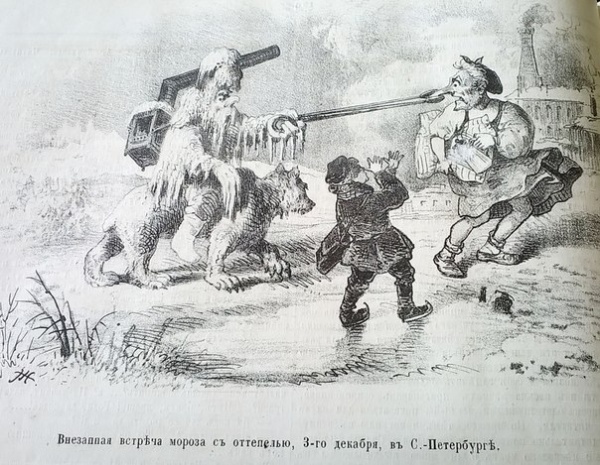 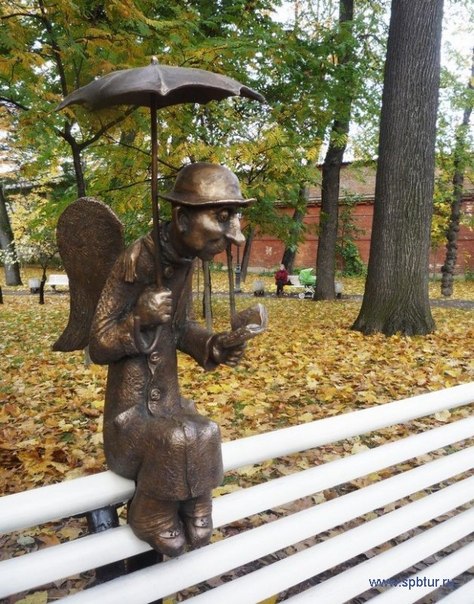 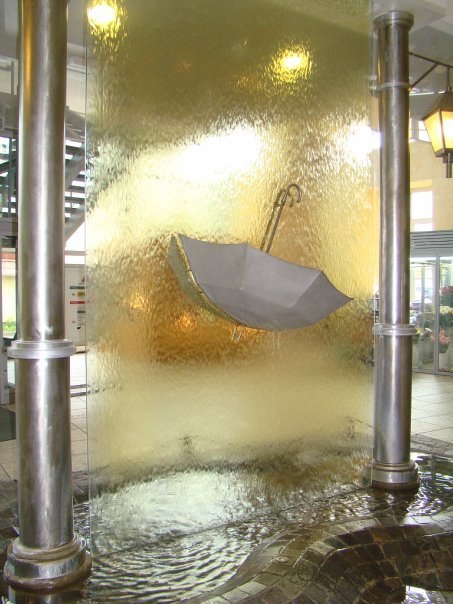 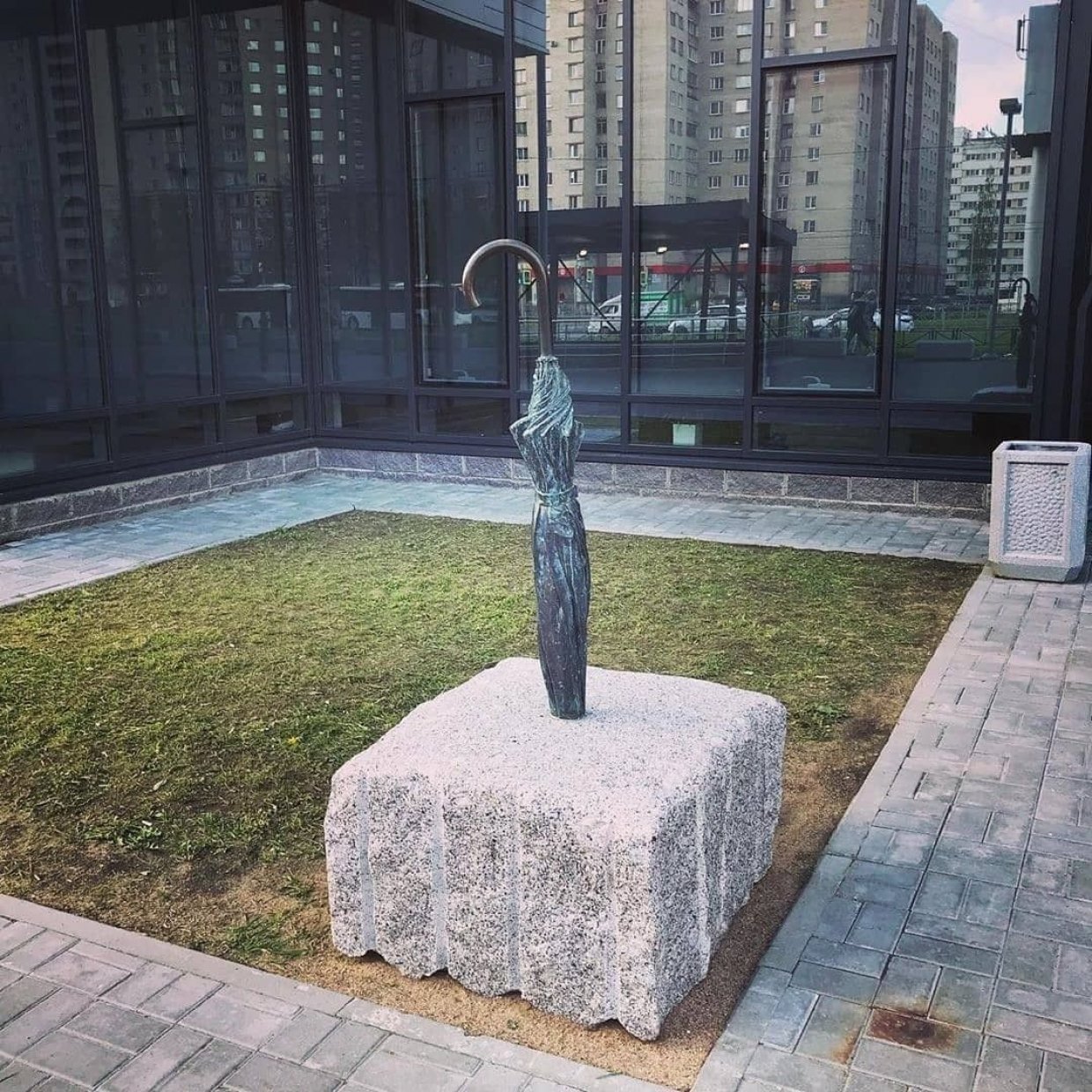 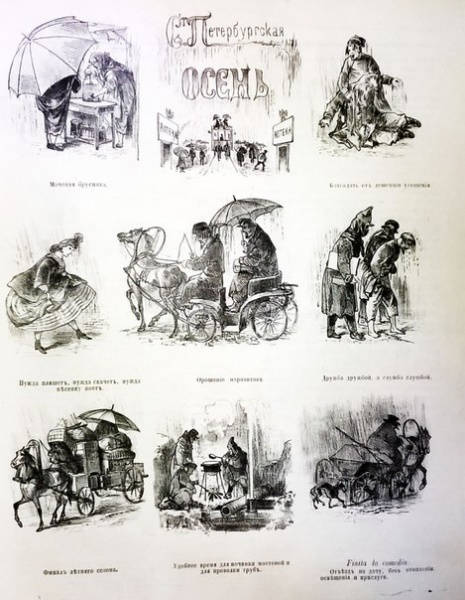 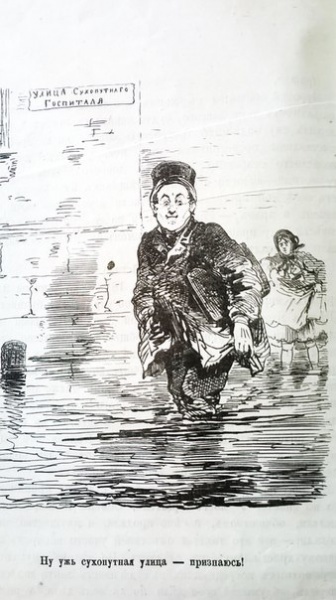 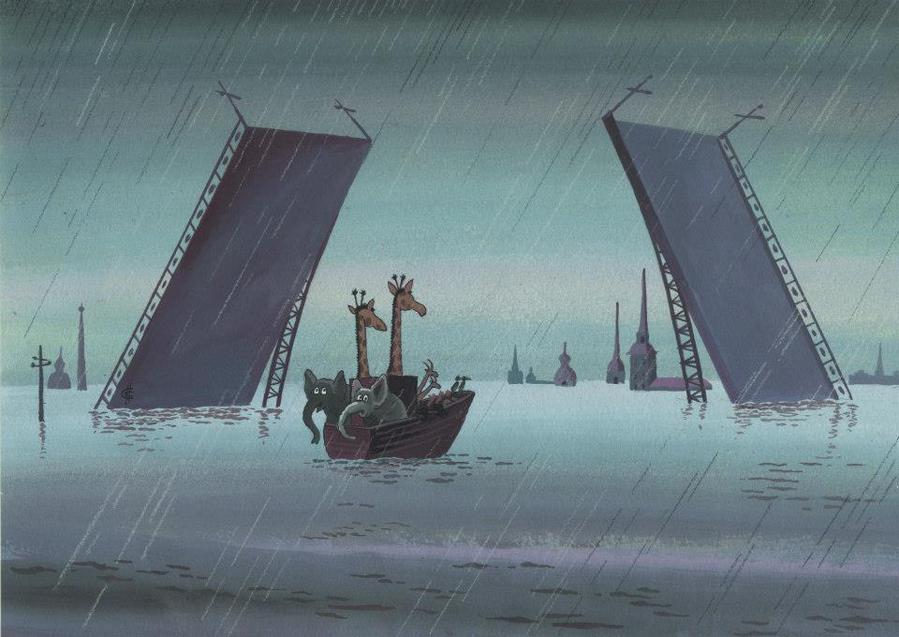 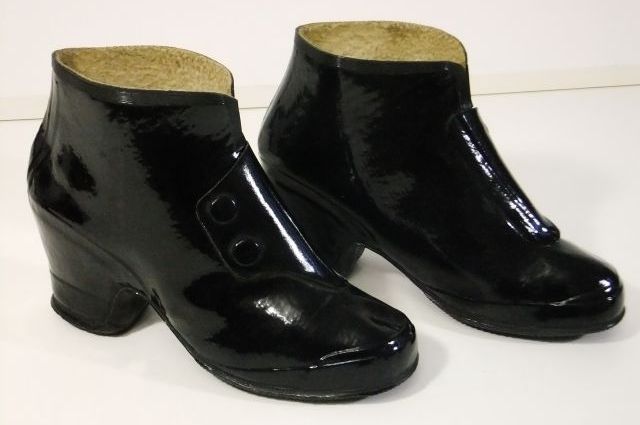 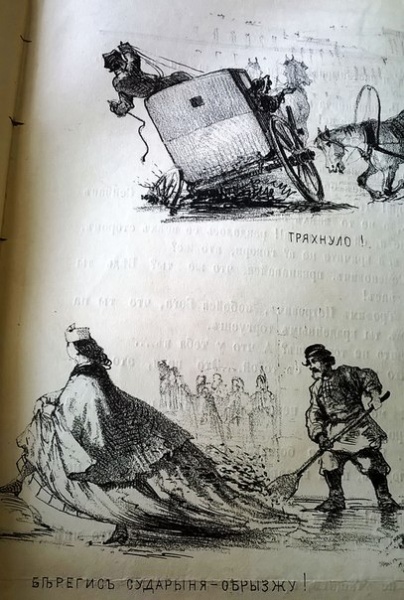 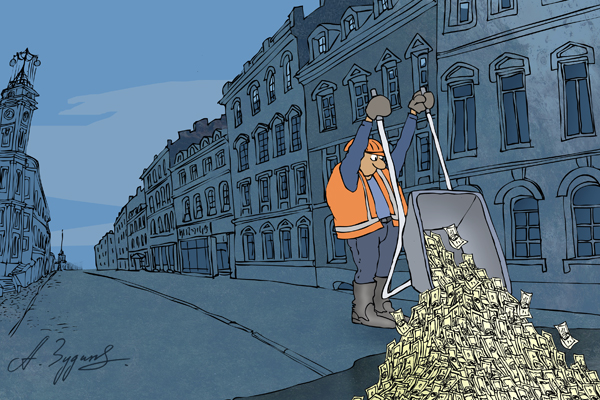 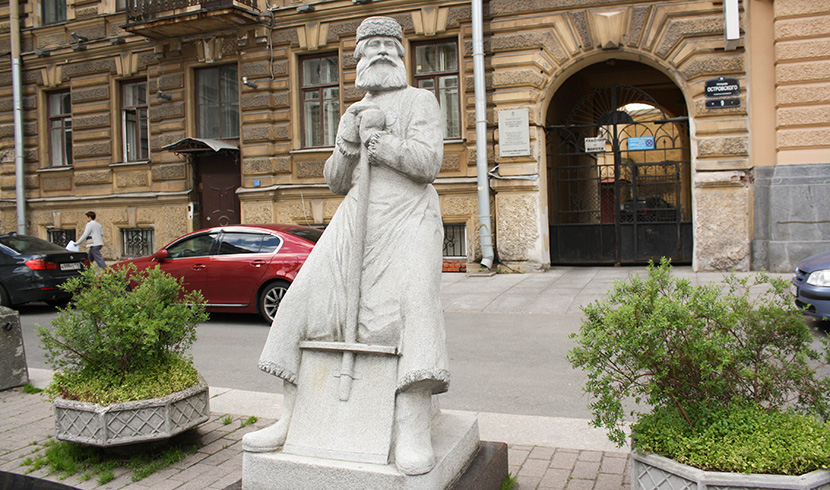 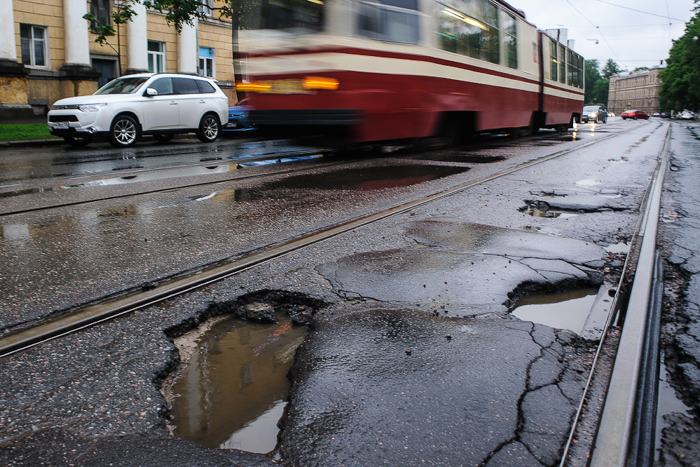 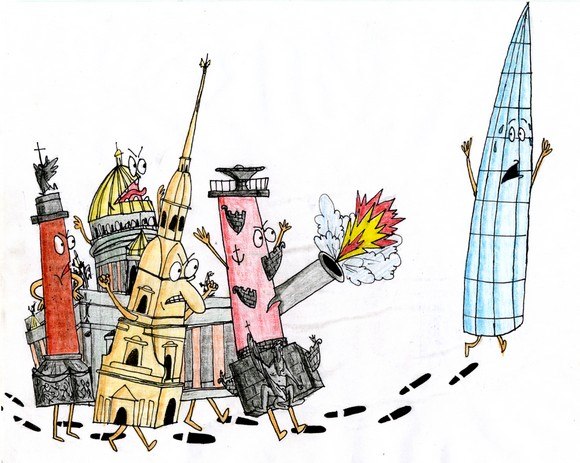 Петербургские традиции
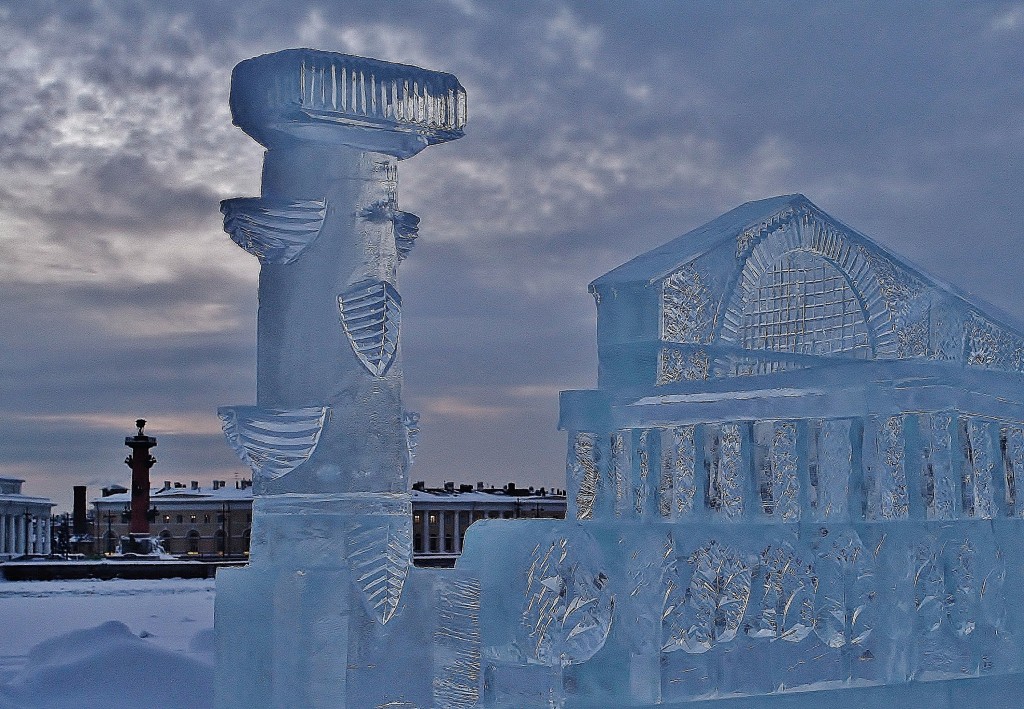 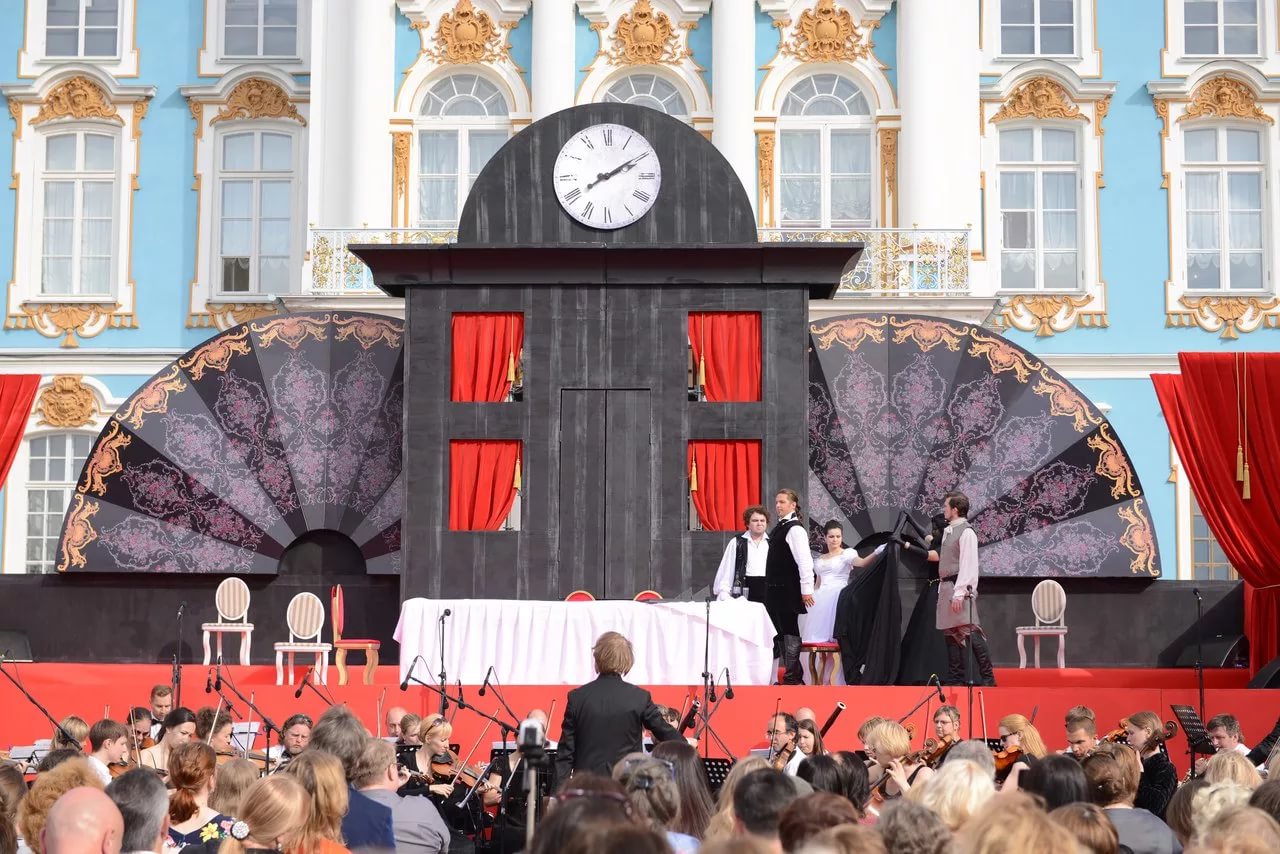 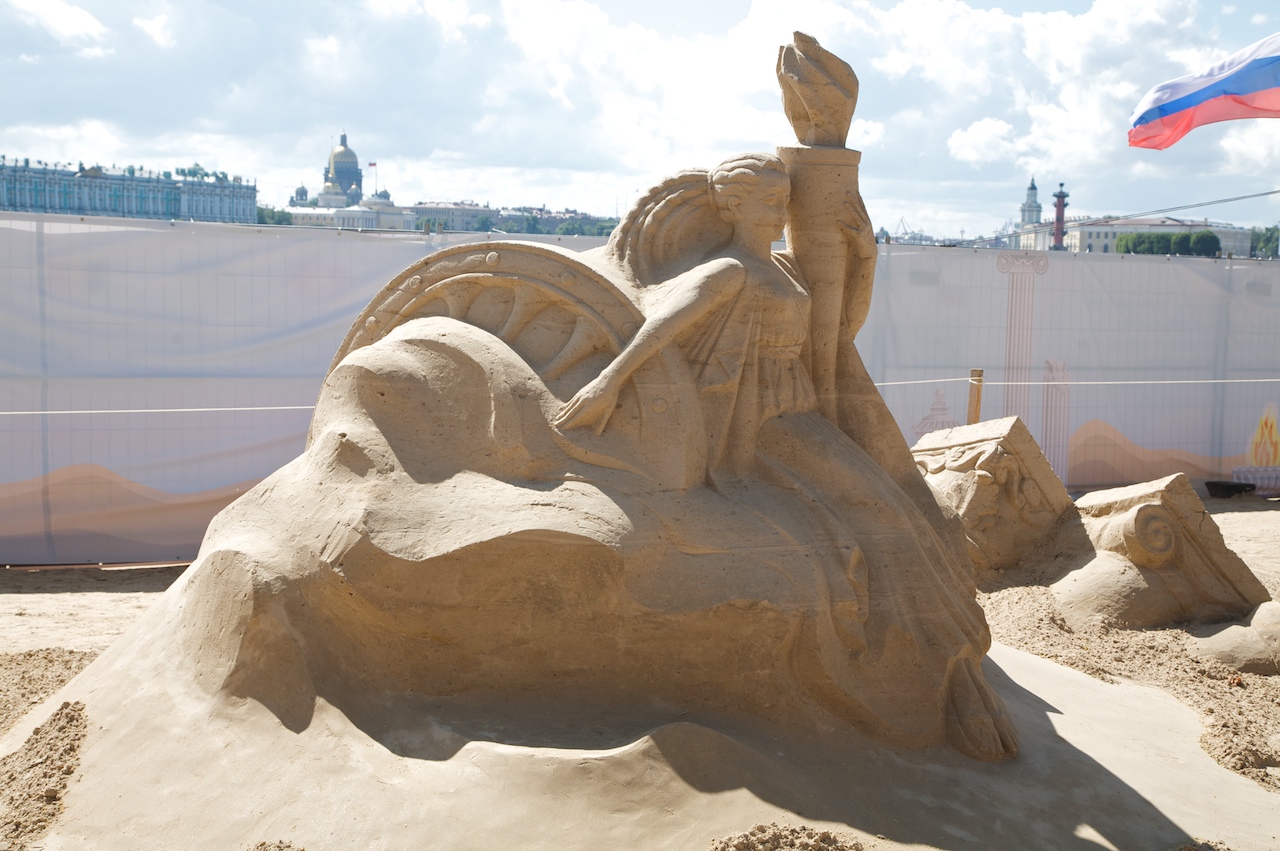 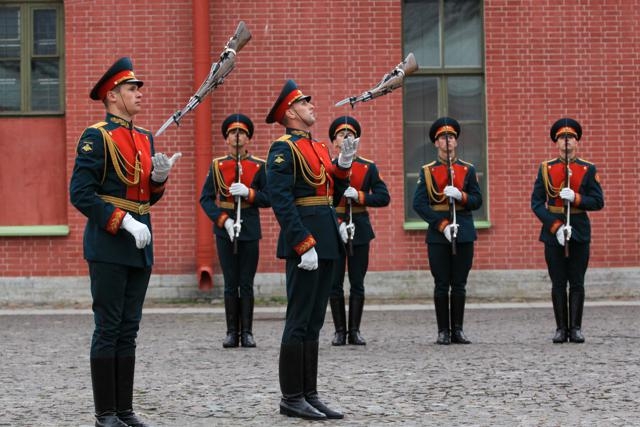 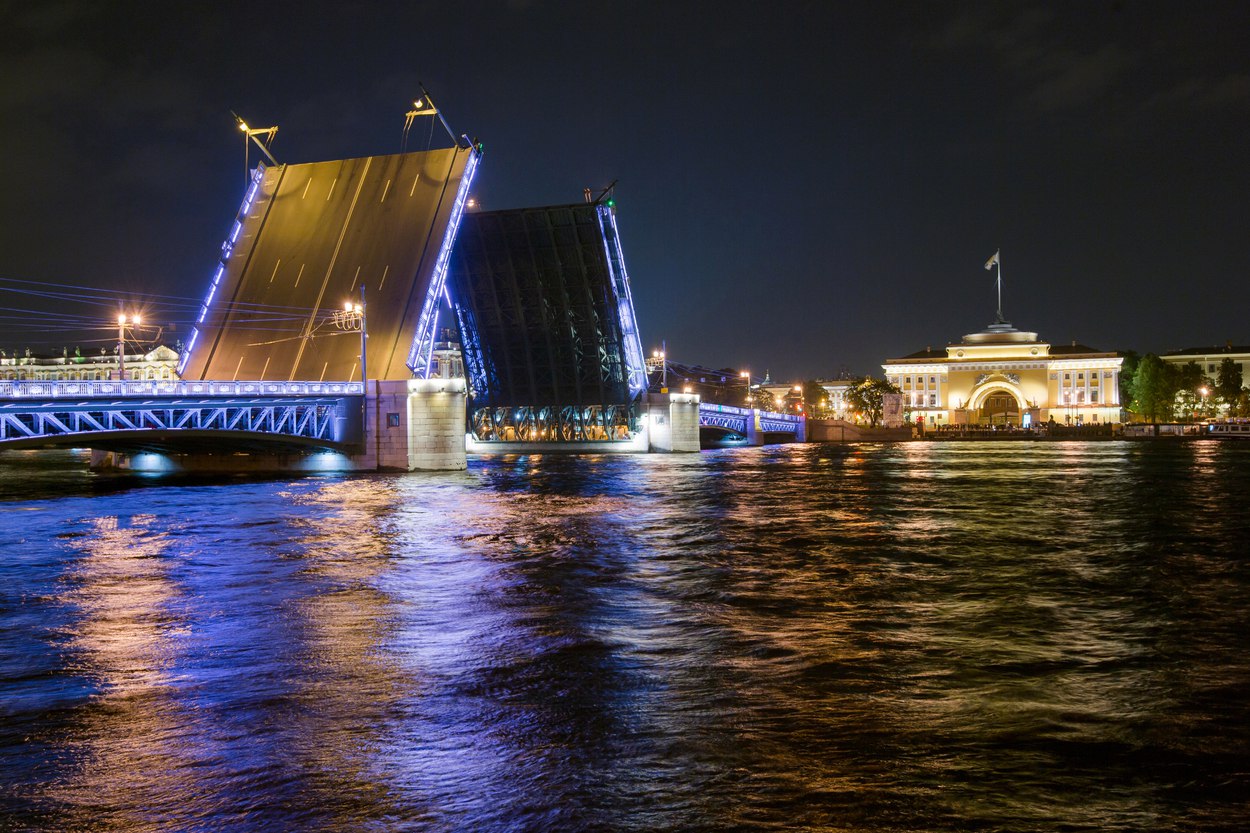 Направленность программы краеведческого образования
Развитие интереса к культурному наследию:
Памятники природного и культурного наследия;
Традиции и обычаи горожан.
Особенность отбора содержания краеведческого образования дошкольном детстве состоит в отсутствии строгой обязательности в выборе тем и их наполнения.
При выборе содержания необходимо учитывать интересы детей.
Модульный принцип построения программы
ФЗ 273, ст.13, п. 3 При реализации образовательных программ организацией, осуществляющей образовательную деятельность, может применяться форма организации образовательной деятельности, основанная на модульном принципе представления содержания образовательной программы и построения учебных планов, использовании соответствующих образовательных технологий.
Выделение каждой темы в качестве модуля курса и подтем, как  отдельных элементов курса позволяет пользователю вариативно выстраивать свой образовательный маршрут и делает возможным: изучение всех тем последовательно, выборочное изучение тем в рамках модуля, пропуск отдельных модулей.
Модульный принцип
Сущность модульного обучения состоит в том, что содержание обучения структурируется в автономные организационно-методические блоки — модули, содержание и объём которых могут варьировать в зависимости от дидактических целей, профильной и уровневой дифференциации обучающихся, желаний обучающихся по выбору индивидуальной траектории движения по учебному курсу. Модули могут быть обязательными и элективными (по выбору).
Модуль — целостный набор подлежащих освоению умений, знаний, отношений и опыта (компетенций), описанных в форме требований, которым должен соответствовать обучающийся по завершении модуля, и представляющий составную часть более общей функции.
Модульный принцип в Петербурговедении
Содержание обучения представляется в информационных блоках, усвоение которых осуществляется в соответствии с целью. Дидактическая цель формулируется для обучающегося и содержит в себе не только указание на объем изучаемого содержания, но и на уровень его усвоения. Кроме того, возможно дистанционное сопровождение курса, использование технологических карт для педагогов, маршрутных листов для родителей и т.д.
Меняется форма общения педагога и обучающихся. Оно осуществляется через модули и личное индивидуальное общение. Формат общения – встреча.
Обучающийся работает максимально самостоятельно, Использование проектов и культурных практик для обучения самопланированию, самоорганизации, самоконтролю и самооценке. Это дает возможность ему осознать себя в деятельности, самому определять уровень усвоения знаний, видеть пробелы в своих знаниях и умениях.
Наличие модулей позволяет педагогу индивидуализировать работу с отдельными обучающимися и варьировать работу с разными группами.
Идея сквозных линий
Сквозные линии содержания отражают представления детей о художественных особенностях Санкт-Петербурга, которые можно проследить при ознакомлении с культурным наследием Санкт-Петербурга. Данные представления способствуют формированию целостного облика города, его главных ценностно-смысловых составляющих.
Примеры сквозных линий содержания
мифологические обитатели города и символика городского пространства (львы, грифоны, атланты, ангелы, меандр, лист аканта и др.);
типичные архитектурные сооружения города (жилой дом, собор, колокольня, дворец, мост и др.);
знаменитые петербуржцы;
дни российского и санкт-петербургского календаря.
Словарная работа
Мифы и легенды Стрелки Васильевского острова.
Сходство между Стрелкой Васильевского острова и стрелой. Легенды о происхождении названия острова. Местоположение Стрелки Васильевского острова. Скульптура Василия. История о том, каким хотел видеть остров Петр Первый. Стрелка Васильевского острова – порт. Устройство порта: специальные здания: склады (пакгаузы), таможня (место, где ввозимый и вывозимый товар проверяют и собирают налог – денежный взнос за его ввоз или вывоз), биржа (место, где можно товар продать сразу или заключить договор на поставку нового товара). Декоративное убранство здания Биржи: Нептун приветствуют прибывающие в Петербург суда, и желает попутного ветра судам, отправляющимся в плавание; реки Нева и Волхов. Меркурий - самый быстроногий гонец в мире, Навигация. Атрибуты статуй Меркурия и Навигации. Использование зданий пакгаузов (складов) в прошлом и настоящем. Церера – богиня плодородия, ее символ – рог изобилия. 
Стрелка Васильевского острова – место отдыха горожан. Якорь в сквере Стрелки Васильевского острова. Спуски к воде. Львы Стрелки Васильевского острова, их назначение. Современные функции зданий Стрелки Васильевского острова.
Легенды Ростральных Колонн. Ростральные колонны – старинные маяки города. Назначение маяка. Треножники на вершинах Ростральных колонн. Легенда о назначении треножнике в Древней Греции. Фигуры на рострах Ростральных колонн, их мифы и легенды. Легенды скульптур Ростральных колонн, атрибуты скульптур Ростральных колонн, их символический смысл (лавровый венок, камыш, кувшин с льющейся водой, весло, рог изобилия,  якорь, перевязанный канатом груз, нос корабля). Зажжение факелов Ростральных колонн в старину. Современная традиция зажжения факелов Ростральных колонн в праздничные дни.
Сквозные линии содержания: изображения Нептуна, Навигации, Меркурия, Цереры и их атрибутов в Санкт-Петербурге; традиции зажжения факелов в честь торжественных событий (реальные факелы и их изображения на зданиях города); гиппокампы и дельфины в скульптуре Санкт-Петербурга. 
Словарная работа: Меркурий, Церера, порт, биржа, таможня, пакгауз*, ростра, ростральная колонна, треножник, гиппокамп.
Требования к педагогу, реализующему программу
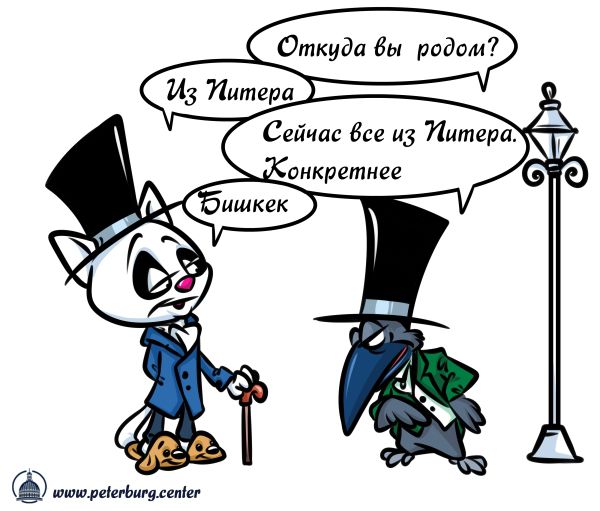